Що кладемо у великодній кошик?
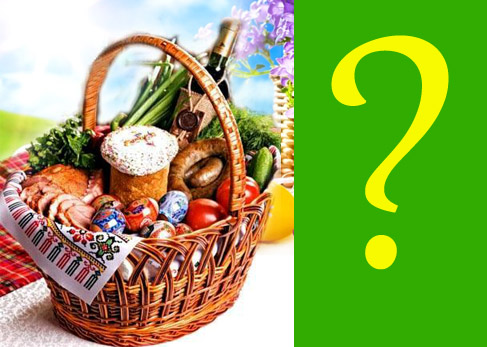 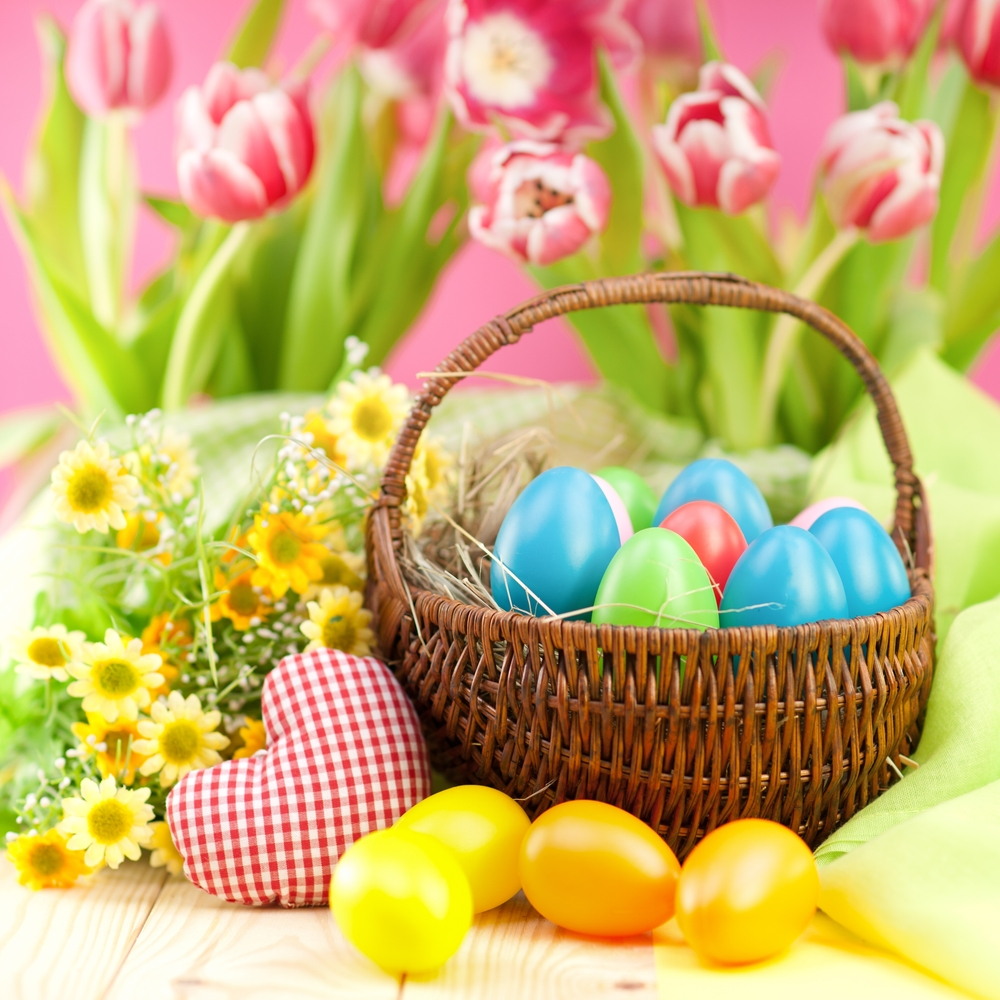 Виявляється, підбір продуктів у кошику не є випадковим. Кожен продукт має символічне значення.
Великодні кошики прикрашали зеленню – це символ вічного життя та безсмертя.
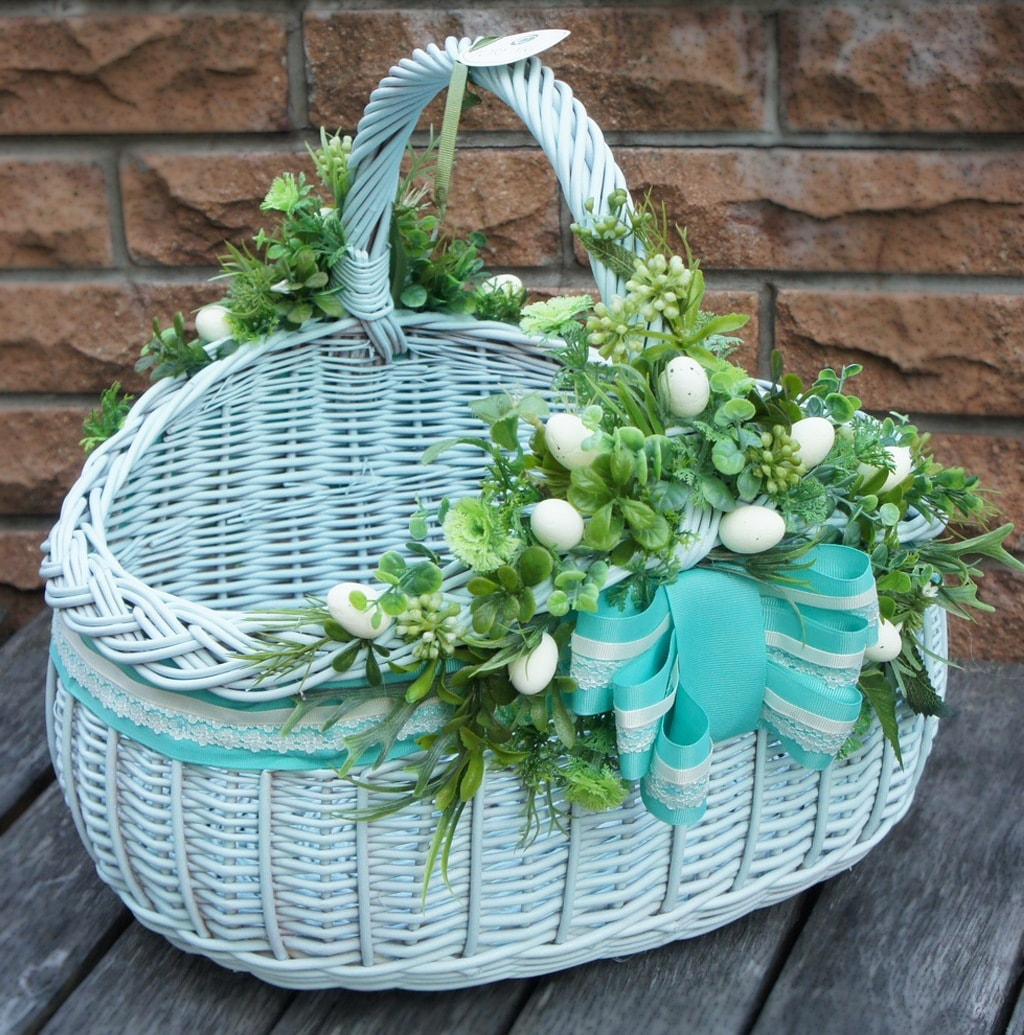 Вишитий рушник символізує життя і долю.
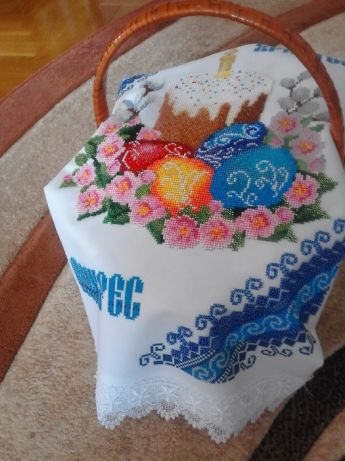 Під час освячення до кошика ставлять свічку, яка повинна нагадувати нам про Ісуса, який є Світлом для світу.
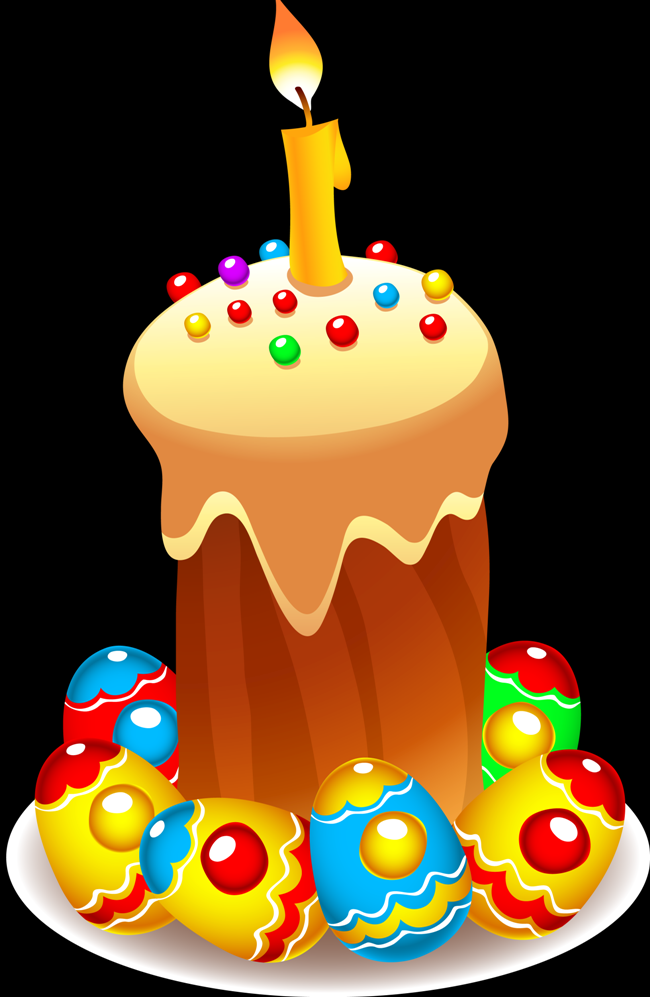 Паска – символ Воскресіння
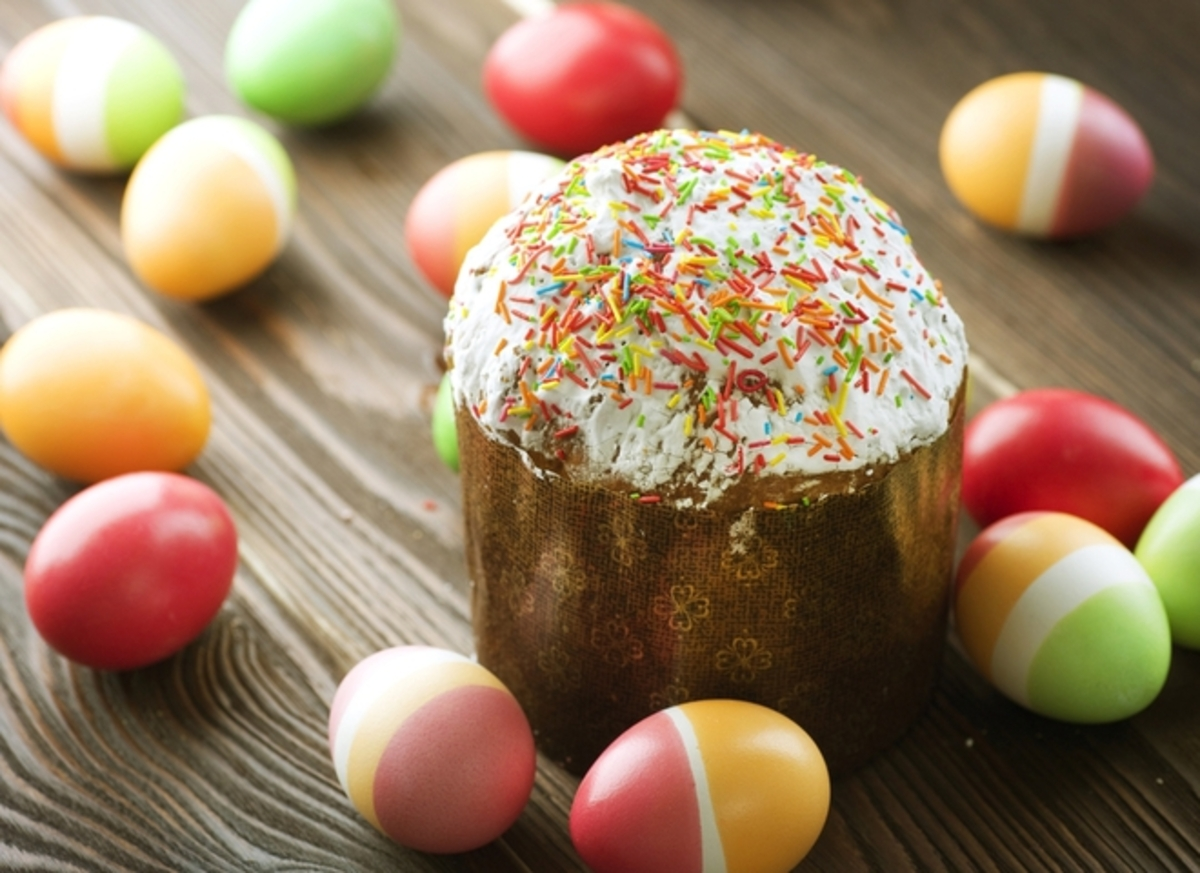 Сир і масло.Молочні страви, особливо – молоко, є продуктом, який не є створений людиною, а подарований природою. Ці продукти кладуть у невеликі посудини, а зверху малюють хрестик.
Яйця, писанки і крашанки. Яйце – це один із символів Великодня, який символізує про нове життя і відродження.
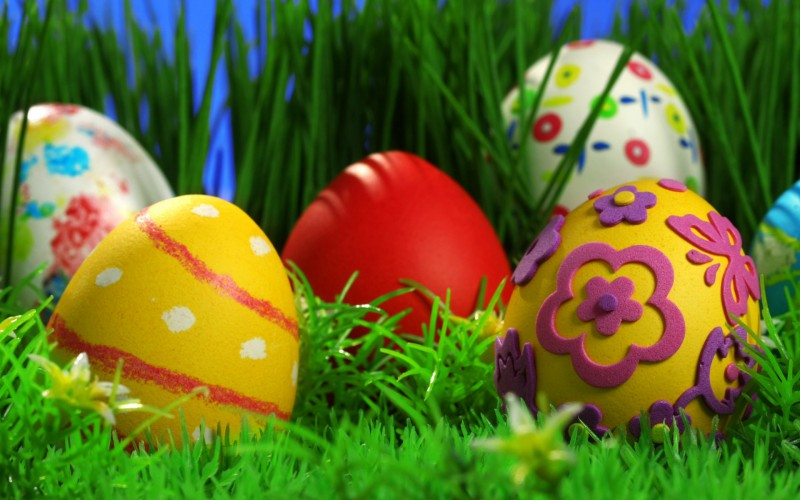 Шинка або ковбаса. Це символ душевної радості, що приходить від сповнення людиною Божої волі.
Хрін – це міцне коріння, яке може дати людині віра у Воскресіння Господа Ісуса Христа.
Сіль — символ повноти та достатку. У Біблії сіль символізує спосіб зв’язку між Богом і його народом.
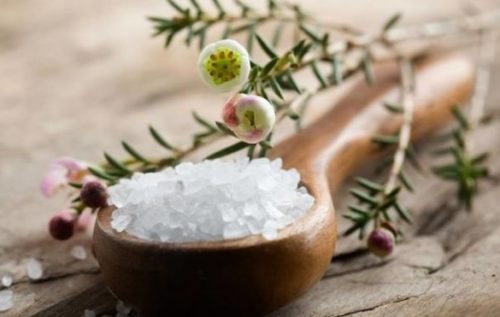 Що зайве?
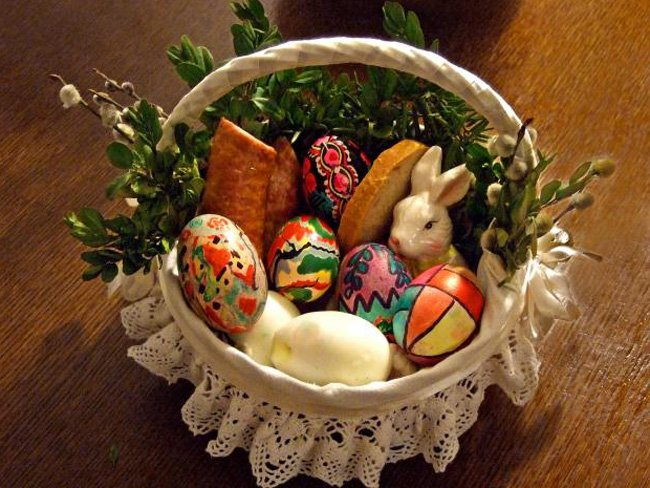 Для роботи все готуємі яєчка намалюєм!
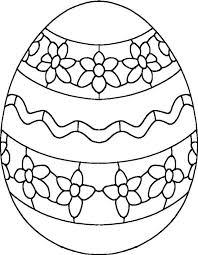 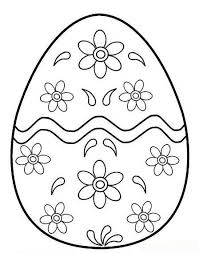 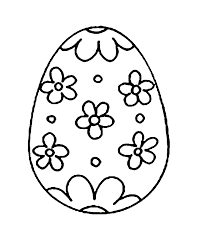 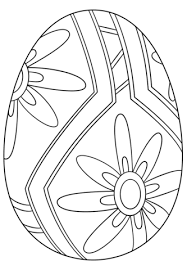 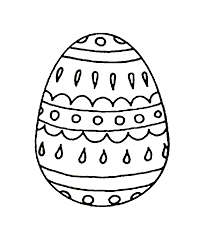 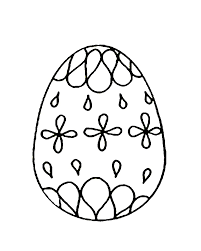 Чому кролик – символ Великодня
На Заході одним із головних символів Великодня є кролик, який зазвичай приносить яйця дітям. Великодній кролик прийшов із німецьких народних легенд. У Німеччині діти залишали на Великдень гнізда з капелюхів, і чекали в подарунок різнокольорові яйця. Причому в різних землях це робили різні тварини: у Гессені – лисиця, а в Баварії – зозуля.
Проте з часом кролик витіснив інших казкових тварин і став єдиним символом у всіх німецькомовних країнах.
Крім того, кролик вважався священною твариною германської богині Еостри, від імені якої походить слово Великдень в англійській і німецькій мовах. А стародавні кельти та скандинави вважали кролика символом богині-матері. 
Остаточно героєм казкового фольклору
 великодній кролик став наприкінці 19 
і на початку 20 століття. Вважається, що він
 приносить кольорові яйця і солодощі 
дітям, які добре поводилися.
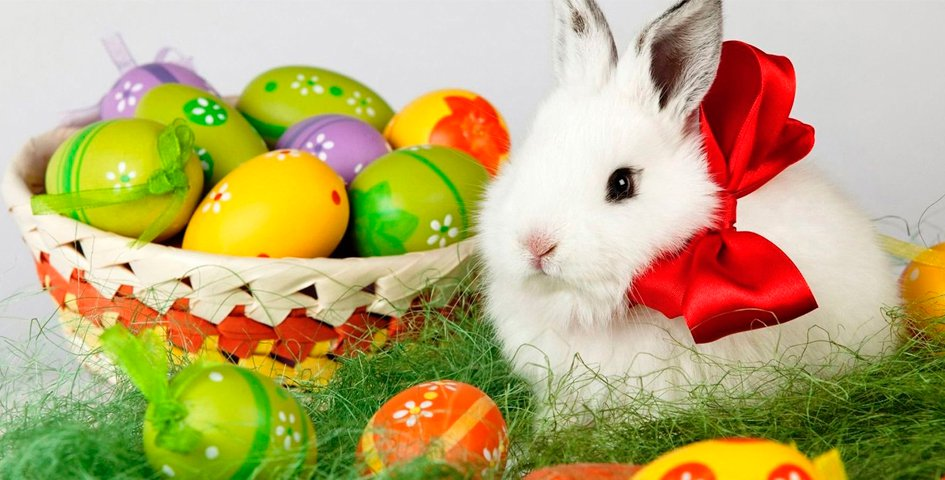 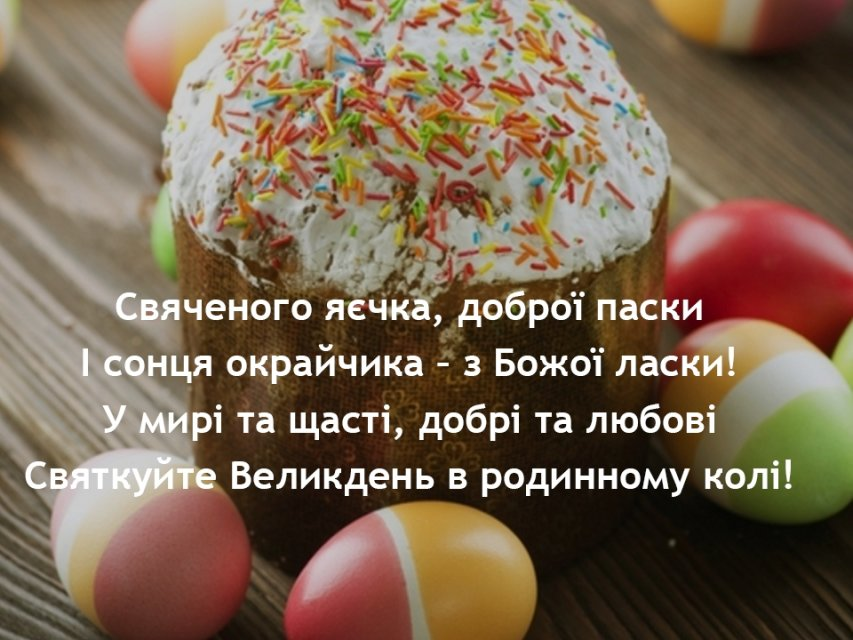